An Outcome Evaluation Study of the UConn online graduate courses of the Certificate of Interdisciplinary Disability Studies in Public Health 

Tara M. Lutz, Ph.D., M.P.H., CHES®, Mary Beth Bruder, Ph.D.
The University of Connecticut A.J. Pappanikou Center for Excellence in Developmental Disabilities
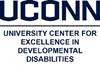 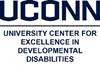 Since 2014, over 100 students from 14 distinct disciplines have completed at least one course within the UConn graduate Certificate of Interdisciplinary Disability Studies in Public. The online Certificate is an interdisciplinary set of courses that examines the multiple aspects of public health, health care, society, culture, politics, economics, history, legislation, education and social attitudes that impact people living with disabilities. The Certificate uses the 10 Essential Public Health Services as a framework. The four courses include:

      1) Foundations of Public Health and Disability,
      2) Epidemiology of Disability, 
      3) Disability Law, Policy, Ethics, & Advocacy, and 
      4) Public Health Interventions in Disability.

     The overall aim of this outcome evaluation is to assess reasons why former students completed Disability Certificate courses and how the courses may have influenced their place of employment.

Methods

      Former students who completed at least one of the four courses were invited to participate via email (n=78). The final sample (n=18) had a response rate of 26.5% of majority female former students.

Results

     Eight of the 14 academic disciplines were represented in the final sample. 
















     Over 55% of respondents completed more than one course; of those, 30% completed all four. Half of respondents enrolled in their first course because of the topic area, while a third enrolled to fulfill requirements. Of those who did not complete the Certificate, 36% reported that the additional courses did not fit in their degree Plan of Study.
The course that was most commonly completed was the first course in the Certificate, Foundations of Public Health and Disability.
Majority indicated they apply the knowledge gained in the course(s) to carry out their current work position.
Important Lessons

     When asked, “What is the single most important lesson you learned from your course(s)?”:


“Disability is a complex topic which needs to be involved as an active conversation across academic disciplines.”


“The course helped me become aware of my own biases and stereotypes that I held about individuals with disabilities. My increased awareness allows me to better advocate for my clients and be a more compassionate and empathetic social worker.”


“The experiences of people with disability differ from person-to-person and the importance of person-centered care.”
Former students most often reported applying course content in other courses and recommending the course to others as a result of taking one Certificate course.
Future Implications

     Results indicate that Certificate courses are meeting the interests of students across academic disciplines and students apply course content in other courses. The knowledge gained from taking a course is also used in future employment. 

     A 2015 study identified this Certificate as a resource for public health programs to develop and implement disability-specific coursework into their public health programs (Sinclair et al.). The Certificate courses align with Healthy People 2020 Disability and Health objectives to both increase the disability-specific knowledge of professionals in the field and also to increase the health of people with disabilities.

     As stated by one respondent, “My interest area is disability and public health and I have had difficulty getting training in this area. I was so pleased to learn about and take advantage of these courses. They provide much needed training that can be accessed from anywhere in the country.”

References

Centers for Disease Control and Prevention. (2001). Healthy People 2010, objectives report: Chapter 6: Disability and secondary conditions. Atlanta, GA. Retrieved from https://www.cdc.gov/nchs/data/hpdata2010/hp2010_final_review_focus_area_06.pdf 

Sinclair, L. B., Tannenhaus, R. H., Courtney-Long, E., & Eaton, D. K. (2015). Disability within US public health school and program curricula. Journal of Public Health Management and Practice, 21(4), 400-5. Doi: 10.1097/PHH. 0000000000000114.

UConn Certificate of Interdisciplinary Disability Studies in Public Health. Retrieved from https://ph.disability.certificate.uconn.edu/
Almost 78% strongly agreed that their knowledge in the area of disability and public health increased as a result of completing a course.
Employment-related Results

     Sixty-six percent of respondents indicated they are employed across various settings.
Acknowledgements: The research reported in this paper was supported, in part, by funding from the U.S. Department of Community Living (ACL), Administration on Intellectual and Developmental Disabilities (AIDD) (Award #90DD0015). The opinions expressed, however, are those of the authors and do not necessarily reflect the official position of the Department or Office.
ph.disability.certificate.uconn.edu
[Speaker Notes: Background: 
The UConn graduate Certificate of Interdisciplinary Disability Studies in Public Health was created in 2014 to “assure a competent public and personal health care workforce, the eighth Essential Service of Public Health as defined by the CDC. The Certificate is an interdisciplinary set of courses that examines the multiple aspects of public health, health care, society, culture, politics, economics, history, legislation, education and social attitudes that impact people living with disabilities. The certificate is comprised of four graduate level courses offered entirely online to interested applicants who have earned at least a Bachelor’s degree. Because of the online format, students may participate from distances, an opportunity that traditional in-person lecture-style classes cannot offer (https://ph.disability.certificate.uconn.edu/).
The Certificate uses the 10 Essential Public Health Services as a framework to study the health and wellbeing of people with disabilities and their families, as well as the communities in which they live, learn, work, and play, and the populations of which they are a part. This aligns with the mission of AUCD. The Certificate incorporates the values of AUCD and its member organizations by including content that covers: disability as diversity, disability-related policy and legislation, self-determination, familycentered and person-centered care, cultural competency, and evidence-based practice, among other important concepts. The four courses include 1) Foundations of Public Health and Disability, 2) Epidemiology of Disability, 3) Disability Law, Policy, Ethics, & Advocacy, and 4) Public Health Interventions in Disability.
The Certificate is offered in partnership between the UConn UCEDD and UConn School of Medicine Department of Community Medicine. As such, it is guided by the Developmental Disabilities Assistance and Bill of Rights Act of 2000 (the DD Act). 
A 2015 study published in the Journal of Public Health Management and Practice identified this Certificate as a resource for public health programs to develop and implement disability-specific coursework into their public health programs (Sinclair, Tannenhaus, Courtney-Long, & Eaton). The Certificate aligns with Healthy People 2020 Disability and Health objectives to both increase the disability-specific knowledge of professionals in the field and also to increase the health of PWD.
Since its inception, over 100 students from 14 distinct disciplines have enrolled in at least one of the courses in the Certificate. This outcome evaluation will assess how effective the course content is at increasing student knowledge on the topic of public health and disability. Additionally it will assess the course(s) as a motivating factor that lead students to pursue and secure employment in jobs that serve PWD, and if the knowledge gained from the courses is applied in these settings.  Informal feedback 
IRB Review IRB NUMBER: 19X-048-2 IRB APPROVAL DATE: 09/20/2018
Investigator Initiated Research Protocol Template
2  
from students includes the following statement from a former student’s reflection, “…I cannot stress enough how much I learn in every module….After each module I feel confident in discussing the material I have learned in the course discussion board, with colleagues and even clinical supervisors… that this course should be a requirement for all healthcare professionals.”
The overall aim of this outcome evaluation study is to assess reasons why former students completed Disability Certificate courses and how the courses may have influenced their place of employment]